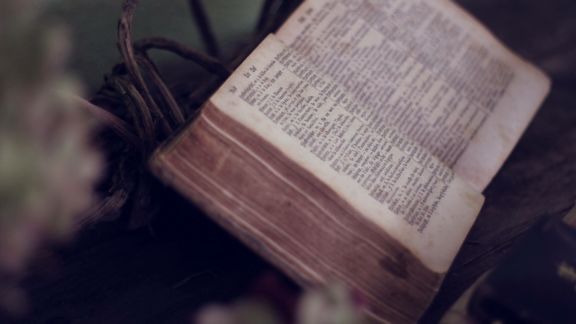 Back to the Bible
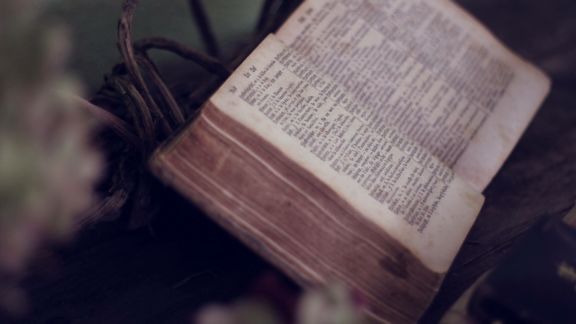 You Can Trust the Bible- Historically
“Much of the Bible, in particular the historical books of the old testament, are as accurate historical documents as any that we have from antiquity and are in fact more accurate than many of the Egyptian, Mesopotamian, or Greek histories.”
“These Biblical records can be and are used as are other ancient documents in archeological work.  For the most part, historical events described took place and the peoples cited really existed.”
“This is not to say that names of all peoples and places mentioned can be identified today, or that every event as reported in the historical books happened exactly as stated.” 
(csnradio.com/tema/links/SmithsonianLetter.pdf)
“I referred your inquiries to our staff archeologist, Dr. George Stuart.  He said that archaeologists do indeed find the Bible a valuable reference tool, and use it many times for geographical relationships, old names and relative chronologies.”
(amazingbibletimeline.com)
“Until 1993 there was no proof of the existence of King David or even of Israel as a nation prior to Solomon.  Then in 1993 archeologists found proof of King David’s existence outside the Bible.”
“At an ancient mound called Tel Dan, in the north of Israel, words carved into a chunk of basalt were translated as “House of David” and “King of Israel.”  This proved that David was more than just a legend.”
Amazingbibletimeline.com
“What is amazing about the Bible is that very often we see that it is very accurate and sometimes amazingly accurate.” 
(from Using the Bible as Her Guide)
Historical Christ
“They got their name from Christ, who was executed by sentence of the procurator Pontius Pilate in the reign of Tiberius.
Historical Christ
That checked the pernicious superstition for a short time, but it broke out afresh not only in Judea, where the plague first arose, but in Rome itself, where all the horrible and shameful things in the world collect and find a home.” 
- The Roman historian Tacitus (115-117 A.D.)
How confident can we be that Jesus Christ actually lived?
The historical evidence for Jesus of Nazareth is both long-established and widespread. Within a few decades of his supposed lifetime, he is mentioned by Jewish and Roman historians, as well as by dozens of Christian writings. Compare that with, for example, King Arthur, who supposedly lived around AD500.
How confident can we be that Jesus Christ actually lived?
The major historical source for events of that time does not even mention Arthur, and he is first referred to 300 or 400 years after he is supposed to have lived. The evidence for Jesus is not limited to later folklore, as are accounts of Arthur.
(www.theguardian.com)
Daniel 8:20
“The ram which you saw, having the two horns – they are the kings of Media and Persia.”
Daniel 8:21
“And the male goat is the kingdom of Greece.  The large horn that is between its eyes is the first king.”
(“first king” = Alexander the Great)
Daniel 8:22
“As for the broken horn and the four that stood up in its place, four kingdoms shall rise out of that nation, but now with its power.”
Four Kingdoms After
After Alexander’s death his Empire was divided among his four generals.
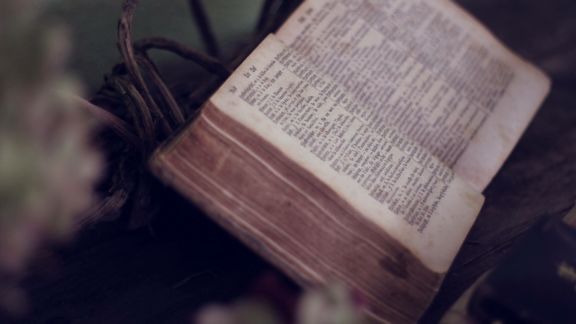 Back to the Bible